Core Competences
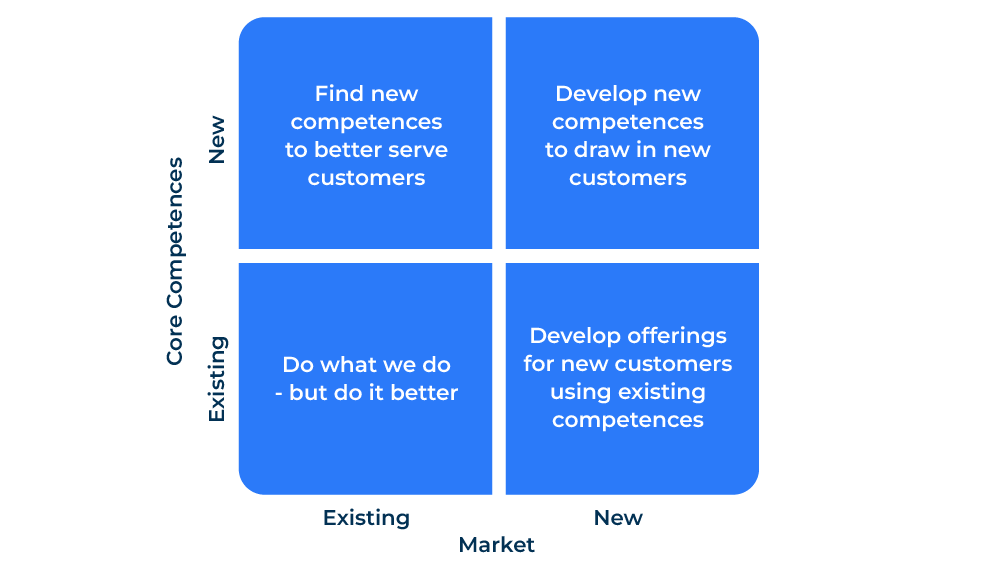 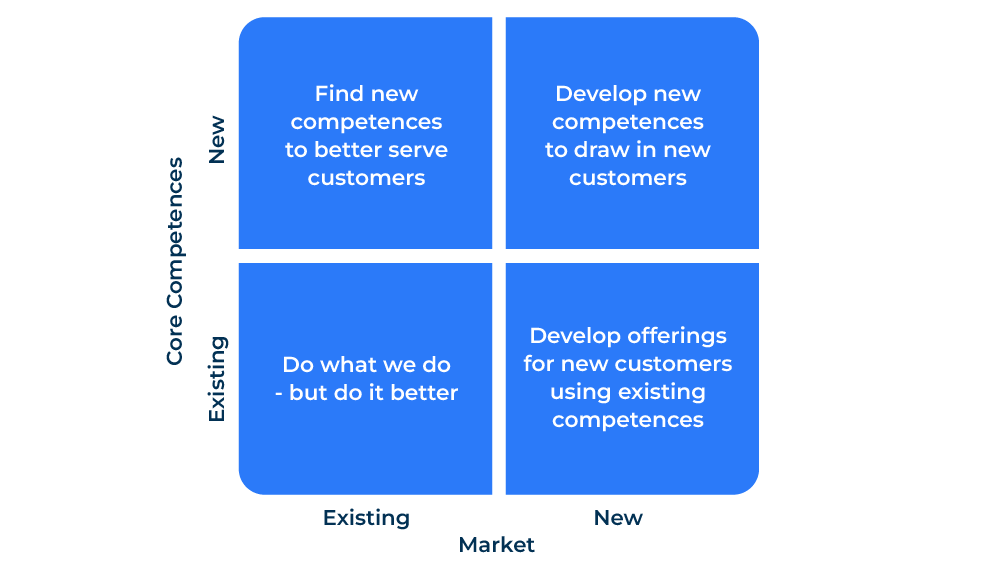 A business model for finding a competitive advantage.
Use this model to grow your company
Gary Hamel and C.K. Prahalad introduced the concept of core competencies in their influential article "The Core Competence of the Corporation," published in the Harvard Business Review in 1990. 

The core competencies framework suggests that organisations should focus on and build upon their unique capabilities or competencies that provide a competitive advantage.

There are four ways this framework can be used in developing a business strategy:

Do what you do – but do it better for existing customers
Find new competences to better serve existing customers
Use your current competences to serve new customers
Find new competences for new customers.
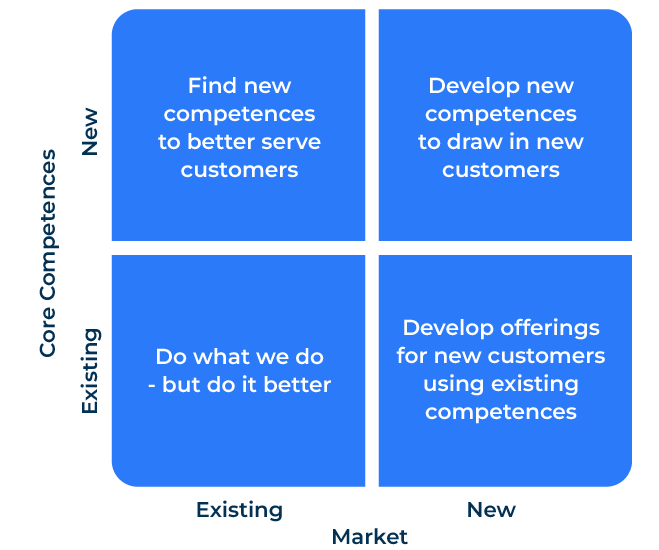 ‹#›
Copyright © B2B Frameworks Ltd 2018
Identify your core competences.
Assess your organisation's strengths, capabilities, and unique skills. Look beyond just products and services to identify what your company does exceptionally well. Consider the activities and processes that distinguish your organisation from competitors.
What action is required to make improvements for your target audience?
‹#›
Copyright © B2B Frameworks Ltd 2018
Evaluate the strategic fit of your core competences.
Assess how well your core competencies align with your overall business strategy. Ensure that your core competencies contribute to creating a sustainable competitive advantage for your company.
What action is required to make improvements for your target audience?
‹#›
Copyright © B2B Frameworks Ltd 2018
Invest in developing your core competences.
Allocate resources to strengthen and build upon your core competencies. This may involve investing in research and development, employee training, or technology upgrades.

Foster a culture that encourages continuous improvement and innovation around your core competencies.
What action is required to make improvements for your target audience?
‹#›
Copyright © B2B Frameworks Ltd 2018
Consider alliances to strengthen your core competences.
Consider your strategic partnerships with other organisations that complement or enhance your core competencies. Collaborate with partners who bring additional expertise and resources to the table.
What action is required to make improvements for your target audience?
‹#›
Copyright © B2B Frameworks Ltd 2018
Develop KPIs related to your core competencies.
Develop key performance indicators (KPIs) related to your core competencies. Regularly evaluate how well your organisation is leveraging its core competencies and meeting strategic objectives. Periodically reassess and renew your strategic approach based on changes in the market, technology, and customer preferences. Make sure your employees are aware of their contribution.
What action is required to make improvements for your target audience?
‹#›
Copyright © B2B Frameworks Ltd 2018
Editable framework.
Use this to add your own text and edit to suit your own branding
Find new competences to better serve customers
Develop new competences to draw in new customers
New
Core Competences
Develop offerings for new customers using existing competences
Do what we do
- but do it better
Existing
Existing
New
Market
‹#›
Copyright © B2B Frameworks Ltd 2018
Thank you.